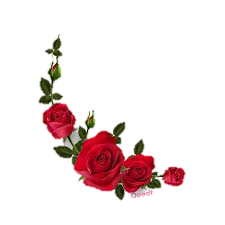 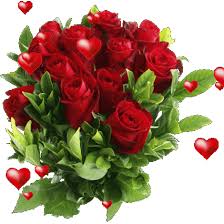 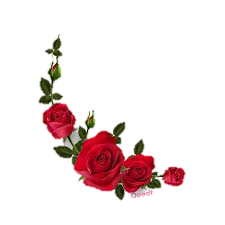 স্বাগতম
মনির হোসেন হাওলাদার
সহকারী শিক্ষক 
জুলিওকুরী উচ্চ বিদ্যালয়, 
পাকদী, মাদারীপুর
মোবাইল:০১৭২৫৩৬৯০৩০
Email: monirshadhin30@gmail.com
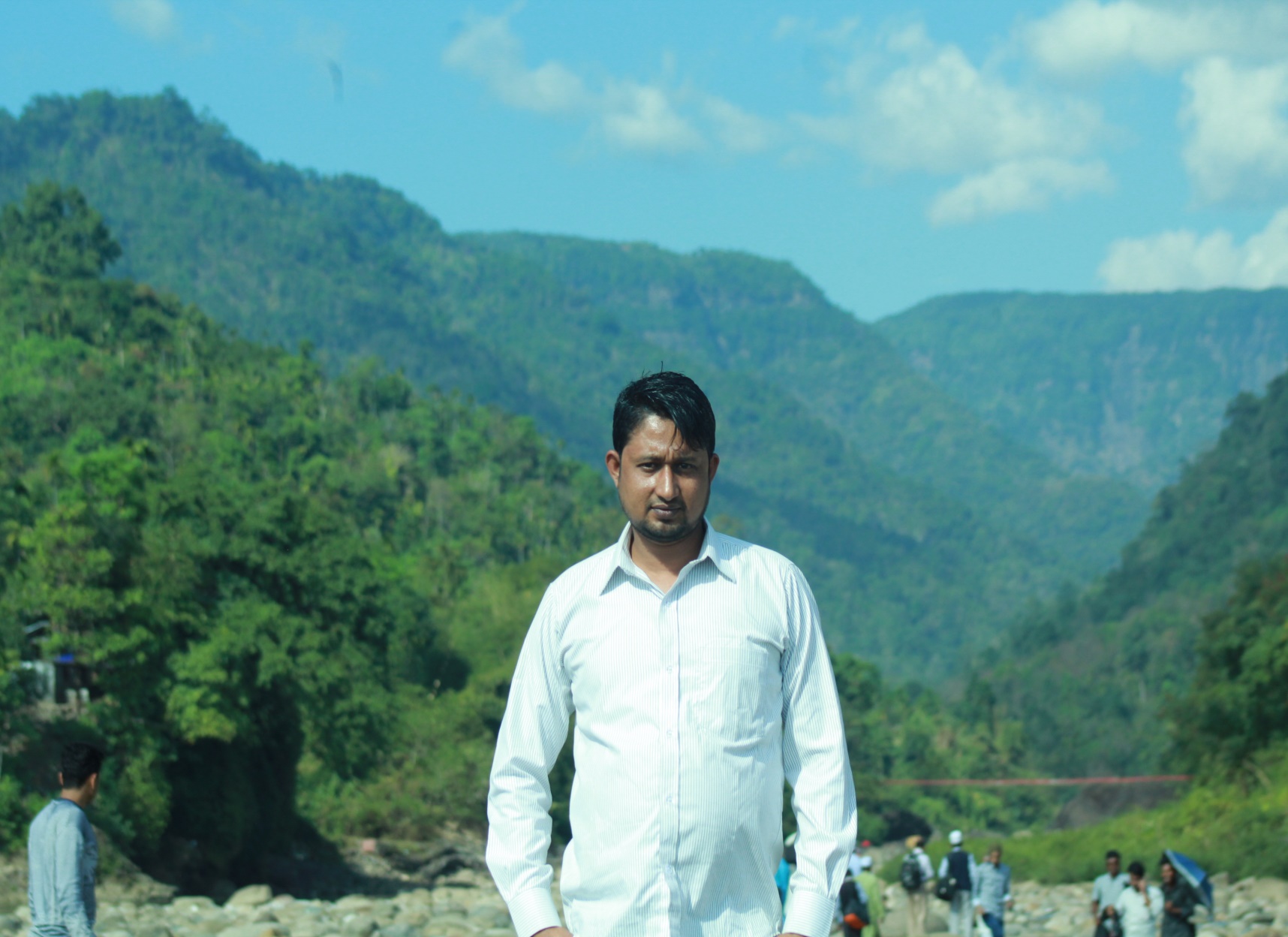 শ্রেণী: নবম /দশম
বিষয়: হিসাববিজ্ঞান
অধ্যায় :ষষ্ঠ
সময়: ৫০ মিনিট
পিরিয়ড:৬ষ্ঠ
তারিখ:১২/১২/২০২০
শিখন ফল
এই পাঠ শেষে শিক্ষার্থীরা…………
১। জাবেদার ধারণা ব্যাখ্যা করতে পারবে। 
২। জাবেদার শ্রেণি বিভাগ করতে পারবে।
৩।ডেবিট ও ক্রেডিট নির্নয়ের নিয়ম ব্যাখ্যা  করতে পারবে । 
4।লেনদেনের সাধারণ জাবেদা দাখিলা প্রদান করতে পারবে।
নিচের ছবিগুলো লক্ষ্য কর....
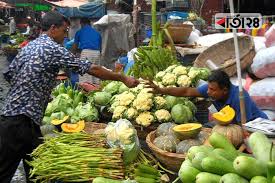 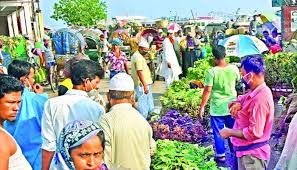 লেনদেন হচ্ছে
ক্রয় /বিক্রয়  চলছে
আরও কিছু ছবি দেখি....
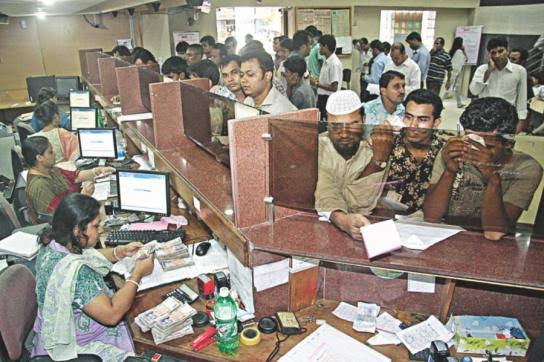 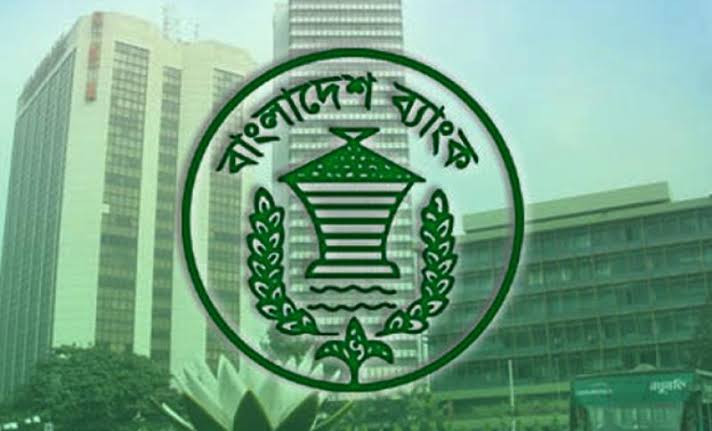 দুটি পক্ষ
ব্যাংক দাতা-ক্রেডিট
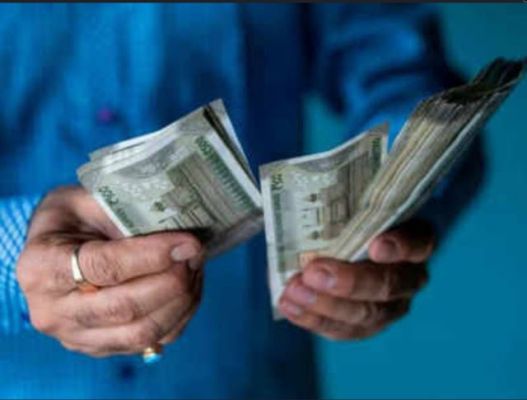 গ্রহীতা-ডেবিট
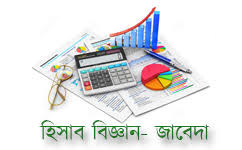 জাবেদা
ছবি গুলো লক্ষ্য কর........
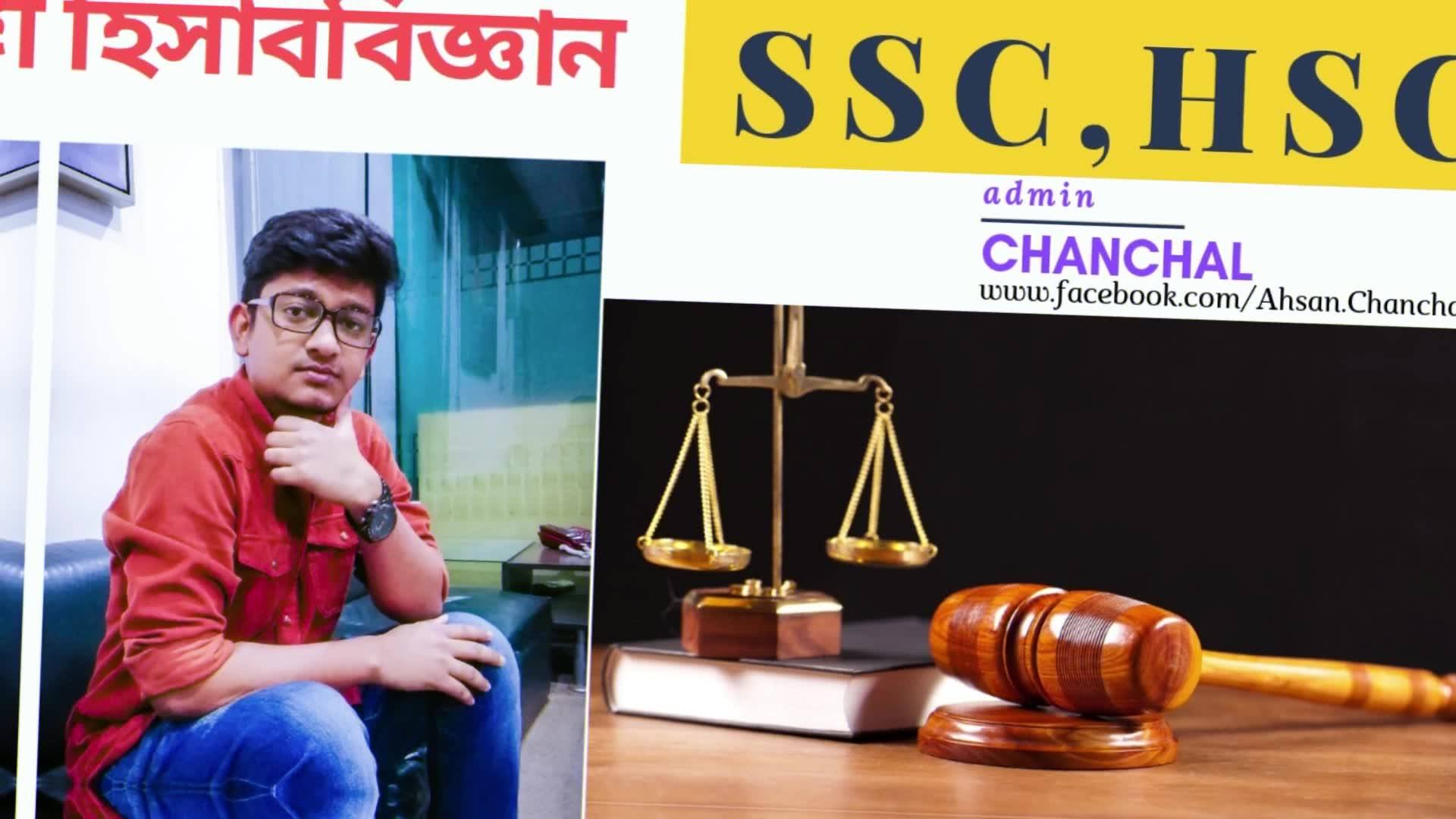 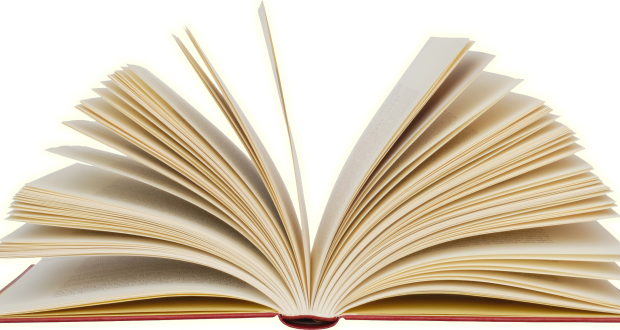 জাবেদা বই
দাড়ি পাল্লার উভয় দিক সমান
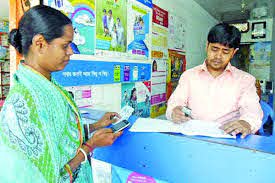 তাহলে কি বুঝলাম
দুটি পক্ষ
জাবেদার ধারণা
জাবেদার ধারণা
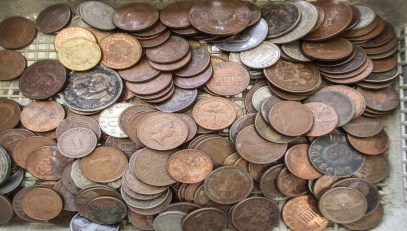 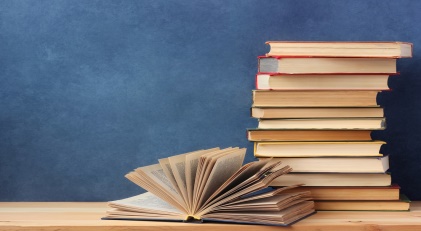 লেনদেনের ডেবিট ও ক্রেডিট পক্ষ বিশ্লেষণ করে তারিখের ক্রমানুসারে ব্যাখ্যা সহকারে জাবেদাতে লিখে রাখা হয়। পরবর্তী সময়ে হিসাবের পাকা বই খতিয়ান প্রস্তুতের ক্ষেত্রে জাবেদা সহায়ক বই হিসাবে কাজ করে। যার কারণেই জাবেদাকে হিসাবের প্রাথমিক বই বলা হয়।
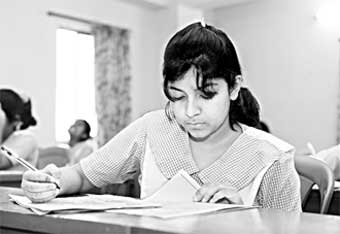 একক কাজ
সময়: ০৪ মিনিট
১. জাবেদা বলতে কী বোঝায়?
  ২.জাবেদা হতে কী জানা যায়?
    ৩. প্রাথমিক বই বলা হয় কাকে?
ছবিগুলো দেখি...
ৎ
আসবাবপত্র ক্রয় করা হল
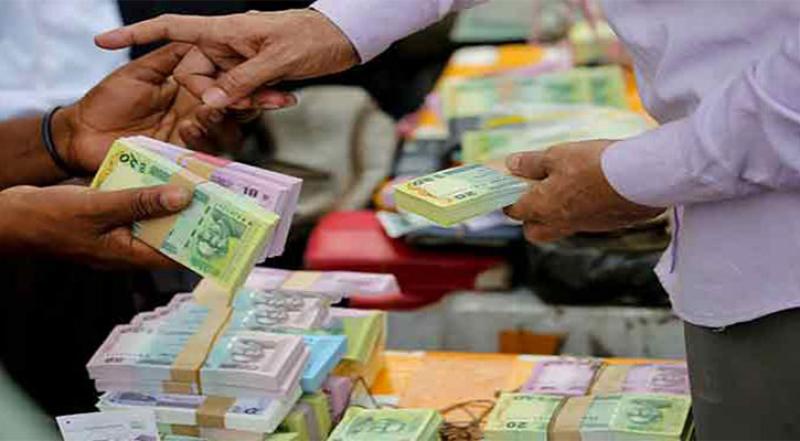 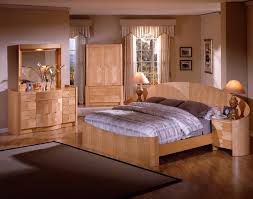 নগদান-ক্রেডিট
আসবাবপত্র-ডেবিট
আরও কিছু ছবি দেখি......
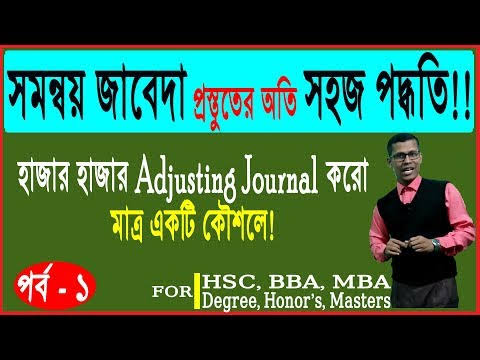 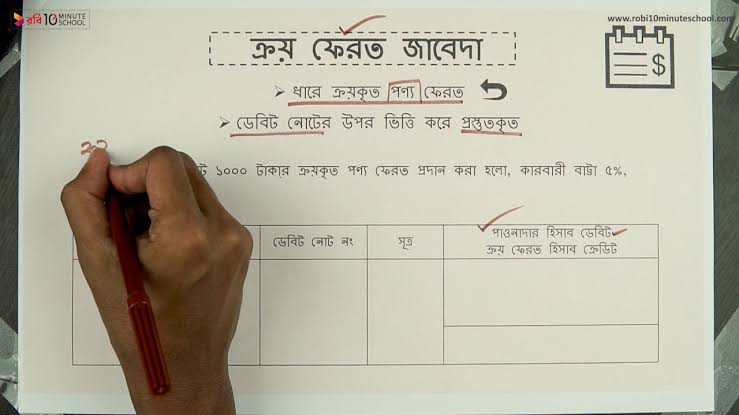 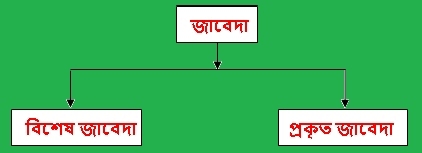 আরও কিছু ছবি দেখি.......
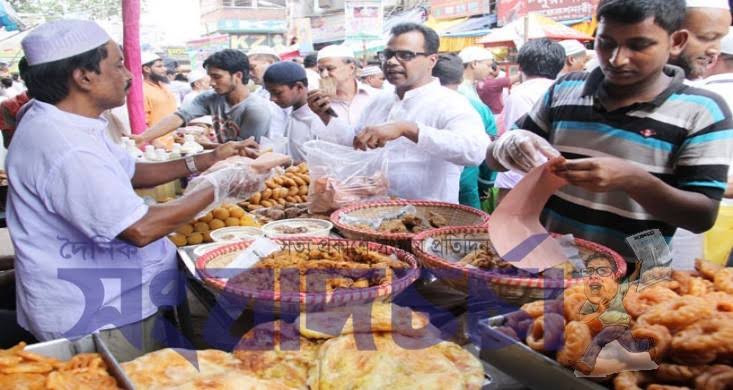 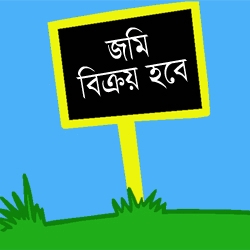 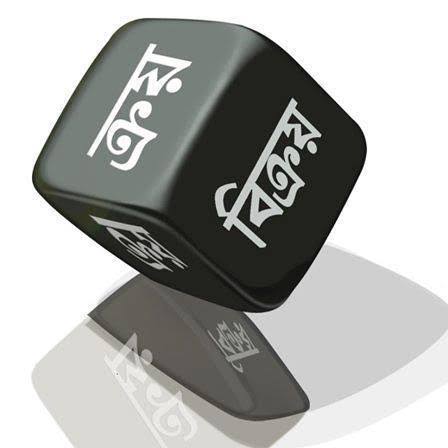 এগুলো হচ্ছে জাবেদার     অংশবিশেষ
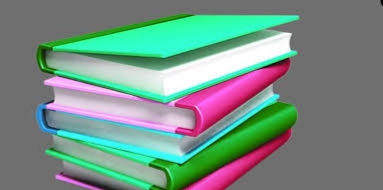 তাহলে জাবেদার শ্রেণিবিভাগ দেখাতে পারি
সাধারণ জাবেদার শ্রেনী বিভাগ
বিশেষ জাবেদা
প্রকৃত জাবেদা
১.ক্রয় জাবেদা
২.বিক্রয় জাবেদা
৩.ক্রয় ফেরত জাবেদা
৪.বিক্রয়ফেরত জাবেদা
৫.নগদ প্রাপ্তি জাবেদা
৬.নগদ প্রদান জাবেদা
১.সংশোধনী জাবেদা
২.সমন্বয় জাবেদা
3.প্রারম্ভিক জাবেদা
4.সমাপনী জাবেদা
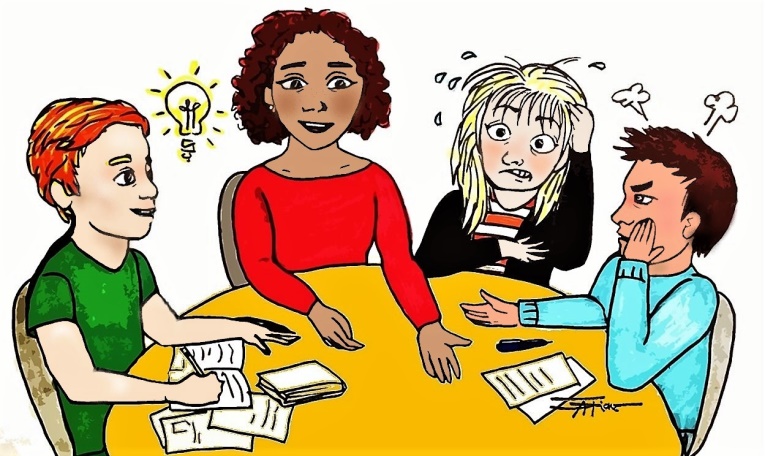 দলগত কাজ
সময়: ০৬ মিনিট
১.শাপলা দলের জন্য
সাধারণ জাবেদা কত প্রকার ও কি কি?
২.গোলাপ দলের জন্য
প্রকৃত জাবেদা কত প্রকার কি কি?
৩.হলুদ দলের জন্য
বিশেষ জাবেদা কত প্রকার ও কি কি?
ছবি দুটি দেখ.......
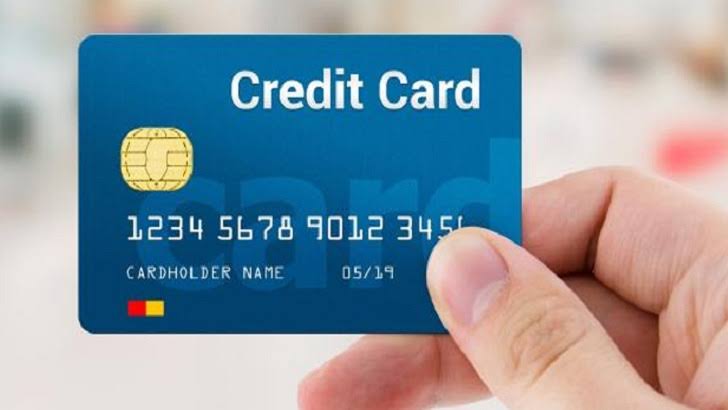 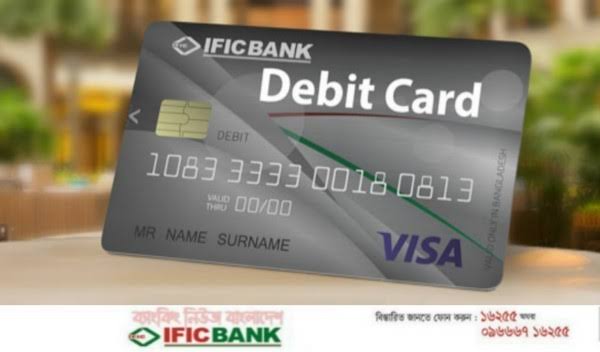 তাহলে কি বুঝলাম
ডেবিট ক্রেডিট নির্নয়
আরও কিছু ছবি দেখি.......
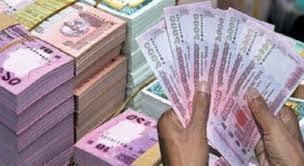 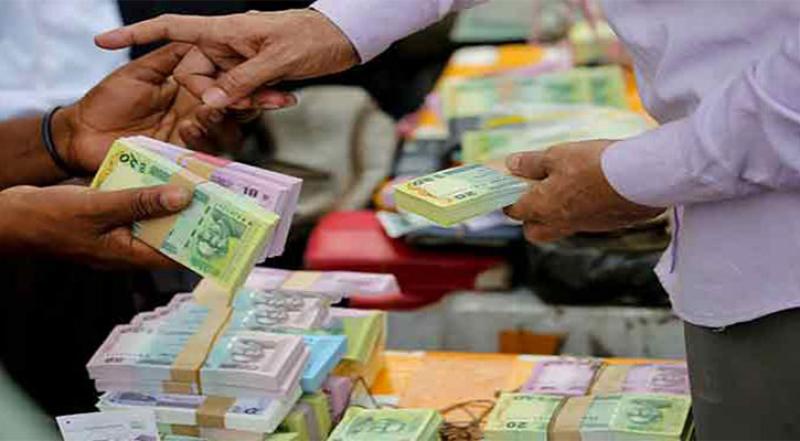 আসলে -ডেবিট
চলে গেলে-ক্রেডিট
কি বুঝলাম
ডেবিট ক্রেডিট নির্নয়ের নিয়ম
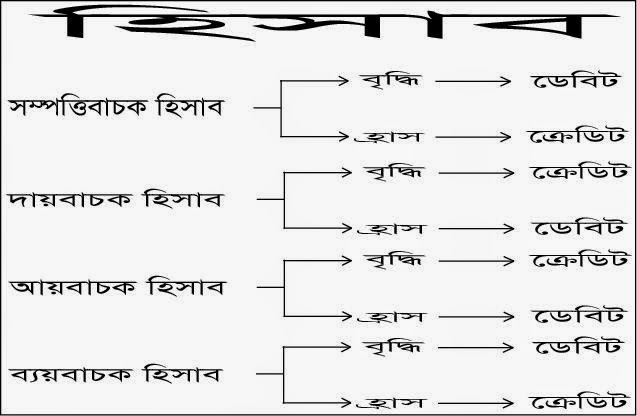 ও মালিকানাস্বত্ত্ব
সহজে মনে রাখার কৌশল
১. সম্পদ + ব্যয় বাড়লে= ডেবিট, 
২. সম্পদ + ব্যয় কমলে= ক্রেডিট।
৩. আয়+দায়+মালিকানাস্বত্ব বাড়লে= ক্রেডিট,
৪. আয়+দায়+মালিকানাস্বত্ব কমলে= ডেবিট।
এগুলো থেকে কি বুঝলাম
জাবেদার নমুনা ছক তৈরী করি
সাধারণ জাবেদার নমুনা ছক
এখন
জোড়ায় কাজ
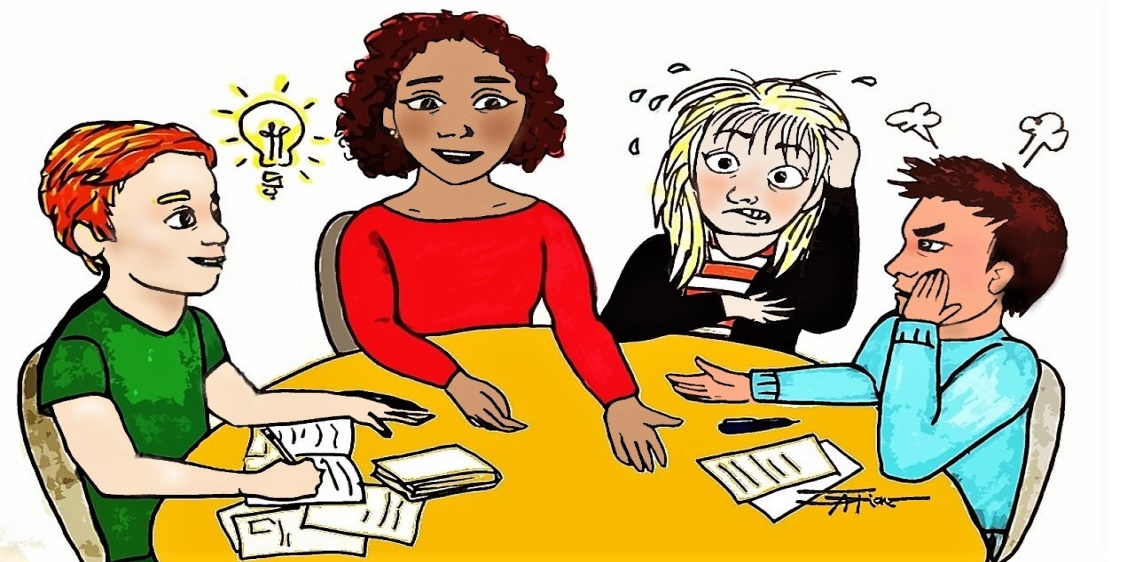 সময়: ০৭ মিনিট
১. সম্পত্তি দায়, আয়, ব্যায় ছকের মাধ্যমে উপস্থাপন কর
        ২. ডেবিট ক্রেডিট সহজে মনে রাখার কৌশলটি লেখ
        ৩. জাবেদার ছক অঙ্কন কর
তাহলে জাবেদার সমস্যা দেখি
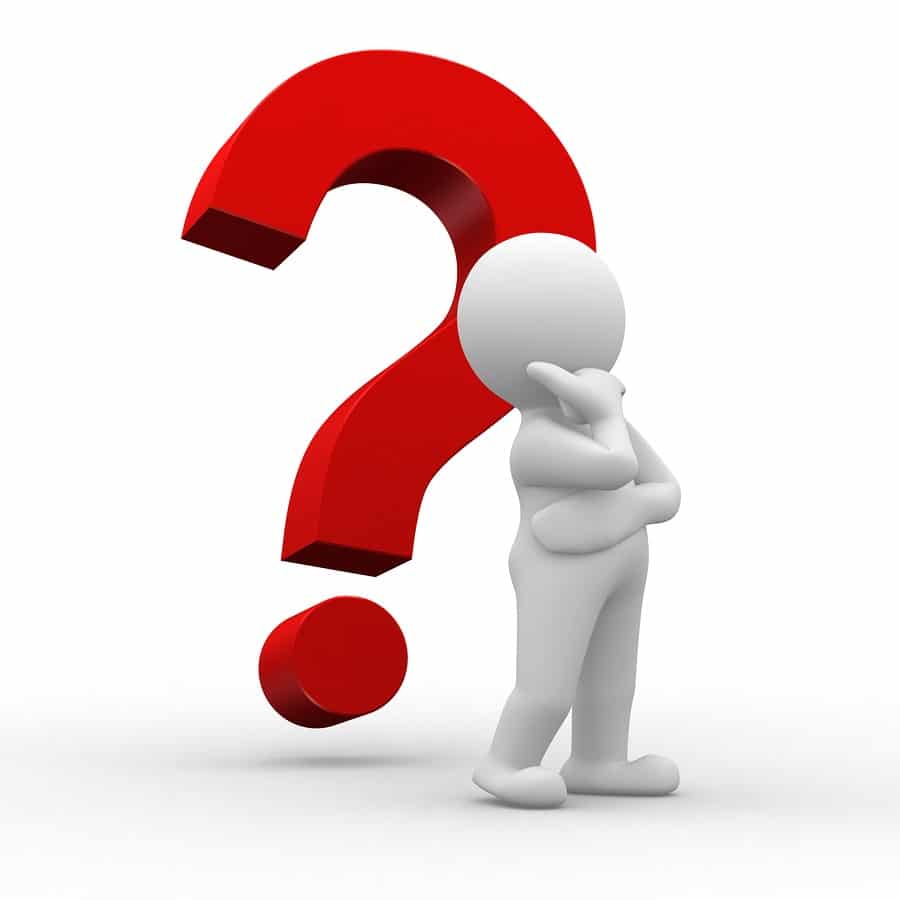 প্রশ্নঃ জনাব স্বাধীন এর ব্যবসায়ে ২০20 সালের জুন মাসে কতিপয় লেনদেন নিম্নরূপঃ
জুন ১ ব্যবসায়ে বিনিয়োগ করেন ৫৫,০০০ টাকা।
জুন ৭ পণ্য ক্রয় ১০,০০০ টাকা।
জুন ১৫ জনতা ব্যাংকে একটি হিসাব খোলা হলো ৭,৫০০ টাকা।
জুন ২২ আসবাবপত্র ক্রয় ১২,০০০ টাকা।
জুন ২৮ কর্মচারীদের বেতন প্রদান ৩,৫০০ টাকা।
এর সমাধান দেখি
সমাধানঃ
জনাব স্বাধীনের সাধারণ জাবেদা
মূল্যায়ন
১। পাকা বই তৈরীতে জাবেদা কি হিসাবে কাজ করে?  
২। জাবেদার ছকে কয়টি ঘর থাকে?
৩। জাবেদা প্রধানত  কত প্রকার?
৪।কোন বইকে হিসাব বই-এর রাজা বলা হয়? 
৫।জার” শব্দের অর্থ কি?
সহকারী
৫টি
২ প্রকার
জাবেদা বই
দিবস
বাড়ীর কাজ
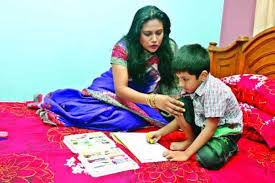 প্রশ্নঃ জনাব সামিউল এর ব্যবসায়ে ২০20 সালের মার্চ মাসে কতিপয় লেনদেন নিম্নরূপঃ
মার্চ ১ ব্যবসায়ে বিনিয়োগ করেন ৭৫,০০০ টাকা।
মার্চ ৪ পণ্য ক্রয় ১২,০০০ টাকা।
মার্চ ৯ ধারে মাল বিক্রয় ২০,৫০০ টাকা।
মার্চ ১৩ অফিস ভাড়া পরিশোধ ৫,০০০ টাকা।
মার্চ ১৮ ব্যাংকে একটি হিসাব খোলা হলো ১০,০০০ টাকা।
মার্চ ২৩ যন্ত্রপাতি ক্রয় ১৫,০০০ টাকা।
মার্চ ২৫  ব্যাংক থেকে উত্তোলন ৪,০০০ টাকা।
মার্চ ৩০ কর্মচারীদের বেতন প্রদান ৭,৫০০ টাকা
উপরোক্ত লেনদেন গুলোকে সাধারণ জাবেদা দাখিলায় স্থানান্তর কর।
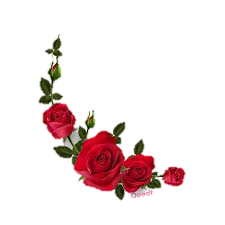 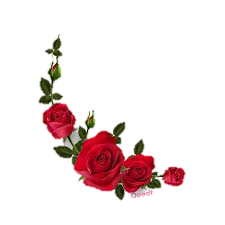 সকলকে ধন্যবাদ